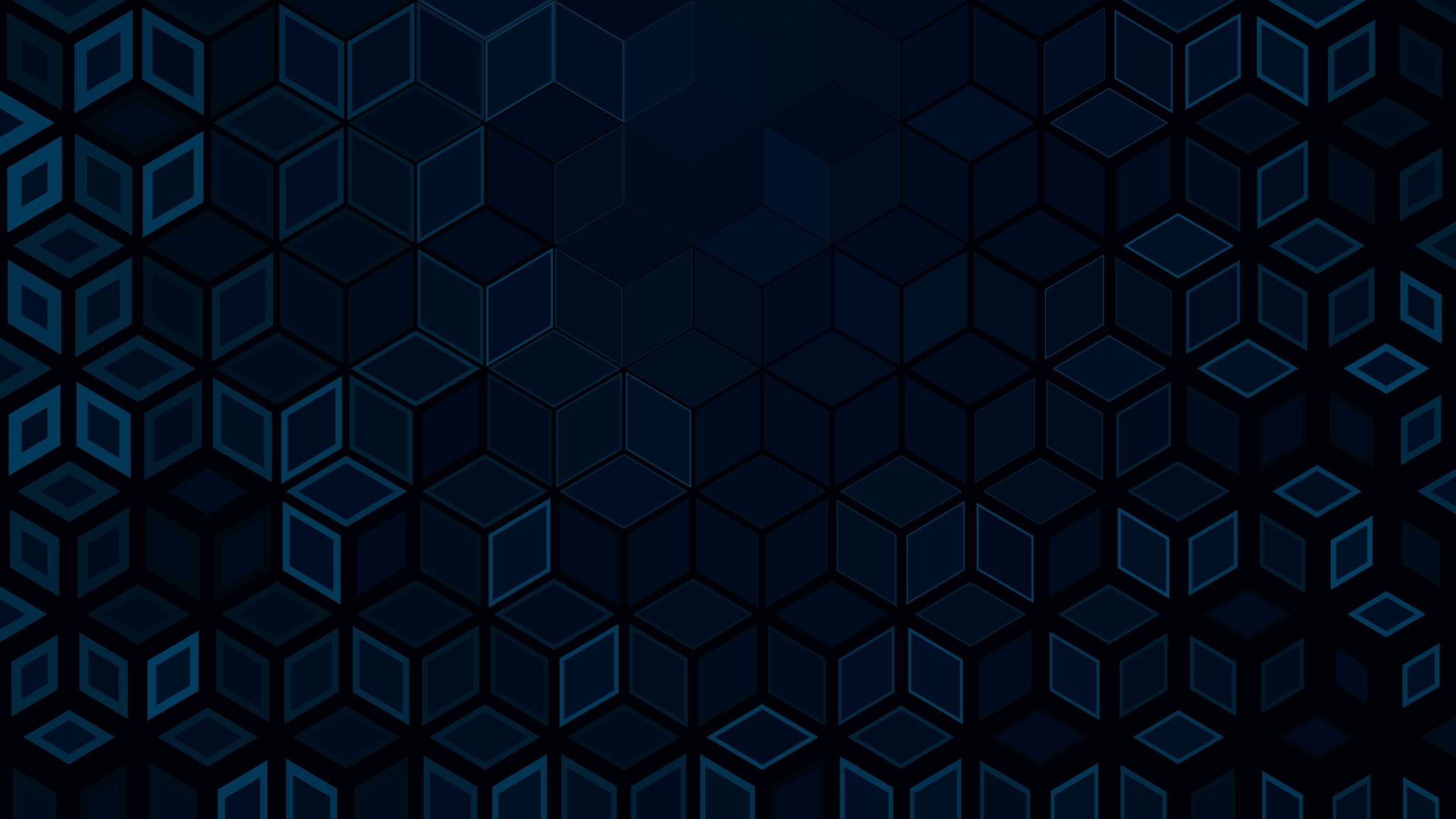 Huisvesting en hygiëne
Niveau 2: Blok 1 les 4
Inhoud
Lesdoelen
Wat is hygiëne
Verschil tussen reinigen en ontsmetten
Reinigen en desinfecteren van konijn/knaagdierverblijf
Opdracht
Lesdoelen
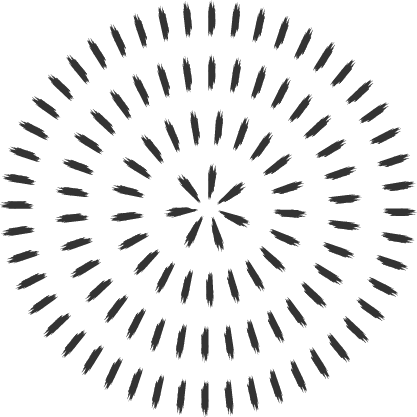 Hygiëne
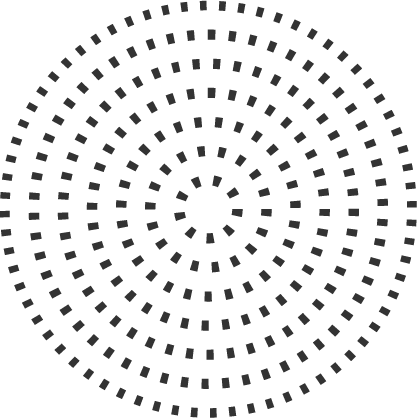 Ziekteverwekkers
Ziekteverwekkers zijn:
Bacteriën
Schimmels
Gisten
protozoën
Persoonlijke Hygiëne
Verschil reinigen en ontsmetten
Reinigen = het verwijderen van zichtbaar vuil, zoals haar, bloed, ontlasting, braaksel, parasieten

Ontsmetten = je doodt hiermee de micro organismen en parasieten. Hierbij gebruik je desinfectie
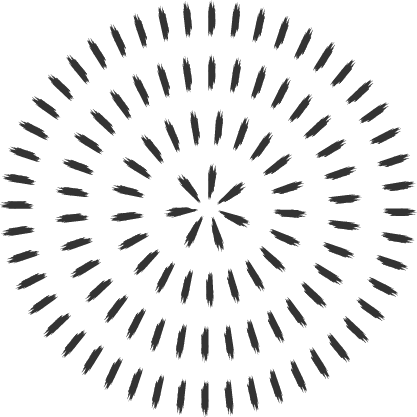 Reinigen en desinfecteren konijn/knaagdierverblijf
Dieren altijd eerst uit hok halen, en apart zetten
1 x per week alle bodembedekking vervangen
Reinig het hok met borstel en schoonmaakmiddel
Desinfecteer daarna het hok met desinfectiemiddel
Richt het verblijf opnieuw in
Zet de dieren weer terug
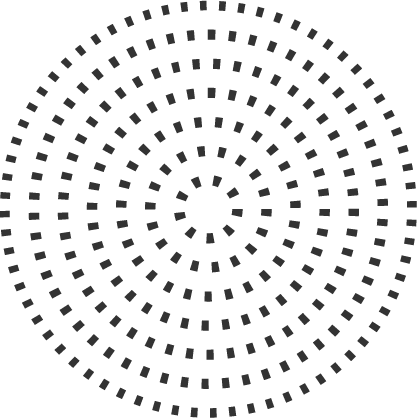 Opdracht
Maak een PBM ( persoonlijke beschermingsmiddelen ) lijst 

Wat heb je nodig in een dierenwinkel/pension/dierentuin? 
15 minuten aan de slag, daarna vraag ik om uitleg
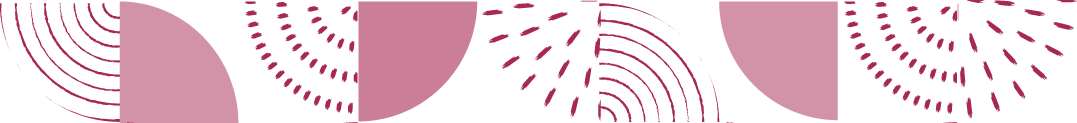 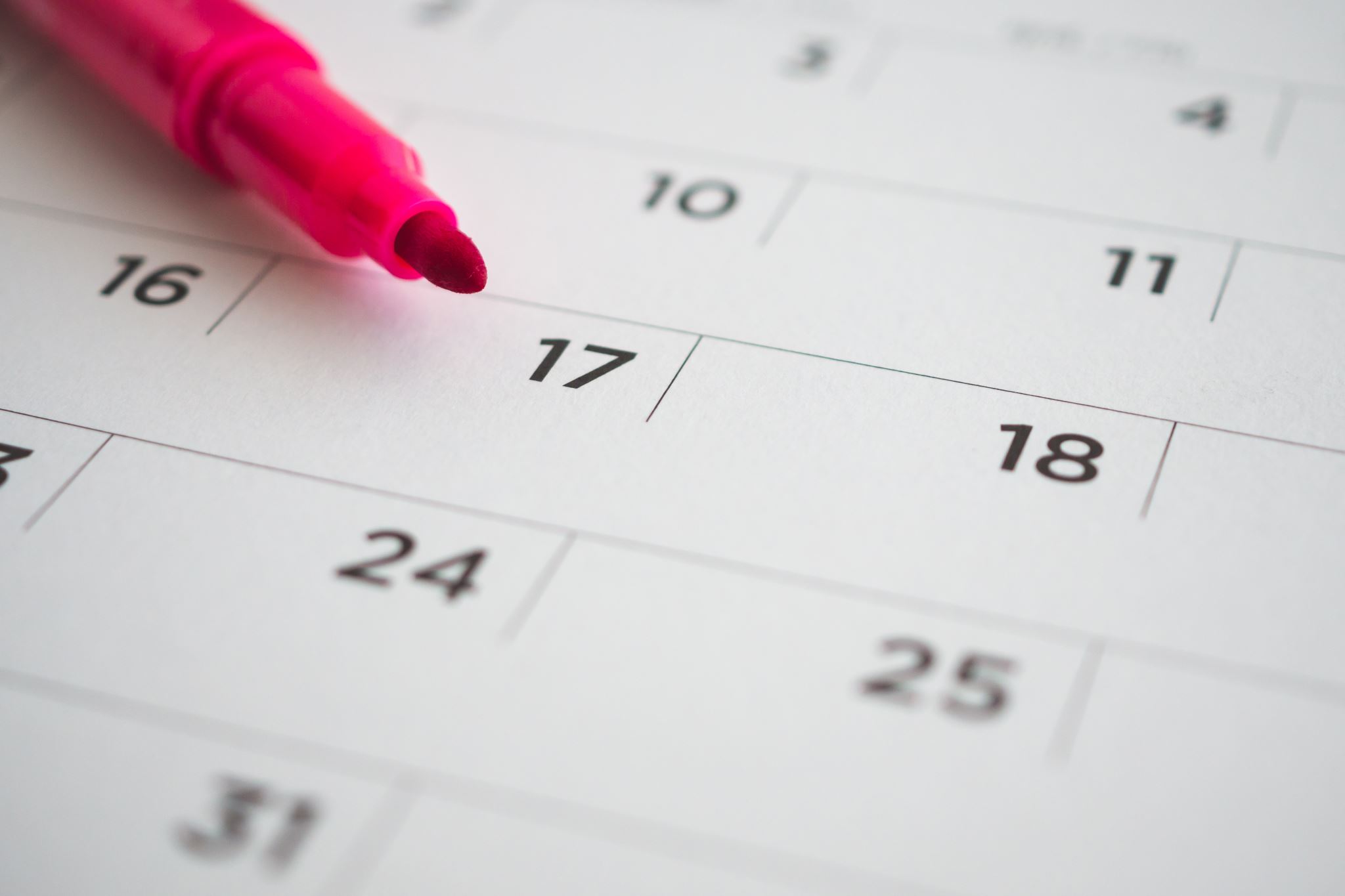 Tot volgende week